Championing DEI in the Job Market
Gloria E. Poveda, Ph.D.
August 29, 2024
OWCA Webinar
Agenda
Part 1:Understanding DEI in the Job Market
Importance of DEI in Academia
Current Landscape
Part 2: Identifying DEI-focused Job Opportunities
Researching Positions
Use job search platforms focusing on academic positions with strong DEI commitments, such as academic job boards with dedicated DEI sections.
Look for institutions that have established diversity offices or committees, published DEI statements, or have received recognition for their DEI initiatives.
Interpreting Job Descriptions
Look for language that explicitly mentions a commitment to diversity, inclusion, and equity. Examples include phrases like “commitment to diversity,” “inclusive environment,” or “ability to work with diverse populations.”
Job descriptions may also specify responsibilities related to DEI, such as developing inclusive curriculum content, participating in DEI committees, or mentoring underrepresented students.
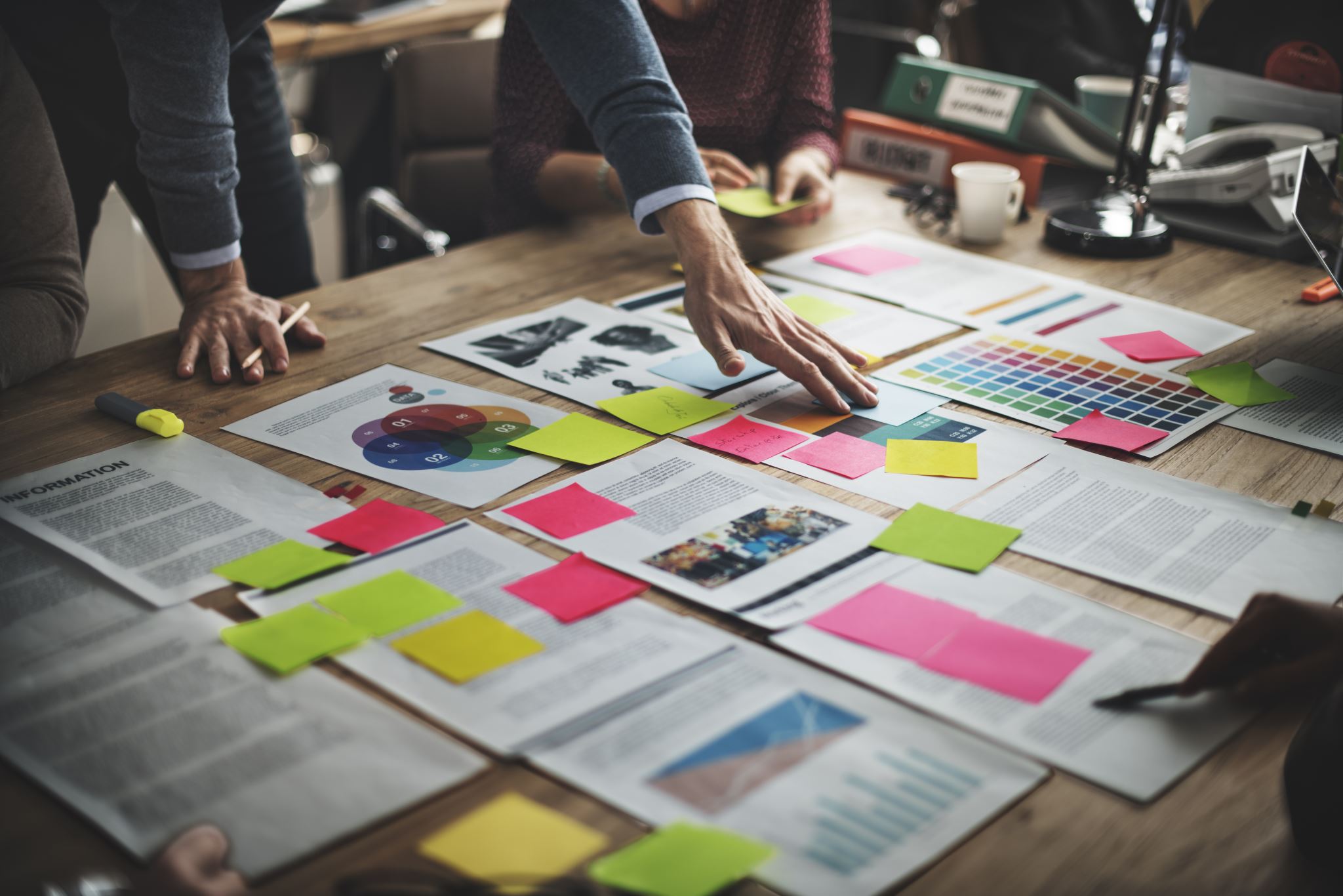 Part 3: Preparing DEI-focused Application Materials
Crafting a DEI Statement Purpose: 
A DEI statement communicates your understanding, experiences, and commitment to diversity, equity, and inclusion. It's often a required component of academic job applications.
Key Elements to Include:
Personal Experience: Share personal experiences highlighting your understanding of DEI issues.
Professional Experience: Discuss specific examples of how you've contributed to DEI initiatives in your previous roles (e.g., creating inclusive curricula, organizing diversity training, mentoring underrepresented students).
Future Commitment: Articulate your plans for continuing to promote DEI in your prospective role (e.g., courses you plan to develop, DEI-related research, community engagement).
Highlighting DEI in Your CV and Cover Letter
CV: Include sections dedicated to DEI-related experiences, such as:
Teaching Experience: Mention courses that include diverse perspectives or inclusive pedagogical practices.
Service and Outreach: Highlight involvement in diversity committees, organizations, or community service that supports underrepresented groups.

Cover Letter: 
Emphasize your commitment to DEI by linking your past experiences with the institution’s DEI goals. Mention specific achievements that demonstrate your ability to foster an inclusive environment.
Part 4: Navigating the Interview Process
Preparing for DEI Questions
Common Questions:
“How have you integrated DEI principles into your teaching/research?”
“Can you provide an example of how you have supported DEI initiatives in your previous roles?”
“How do you create an inclusive classroom environment?”
Strategies for Responding:
Use the STAR method (Situation, Task, Action, Result) to provide structured and impactful answers.
Be specific: Discuss tangible examples of your work with diverse student groups or DEI projects.
Assessing Organizational DEI Culture
Questions to Ask Potential Employers:
“What DEI initiatives are currently in place at your institution?”
“How does the department support the professional development of faculty in DEI areas?”
“Can you describe the diversity of the faculty and student body?”
Red Flags:
Lack of concrete DEI programs or vague responses about DEI initiatives.
Minimal representation of diverse faculty and leadership positions.
Resistance to discussing or acknowledging DEI issues.
Part 5: Challenges and Counterarguments to DEI in Higher Education
Recognizing Pushback and Counterarguments
Some argue that DEI initiatives lead to tokenism or reverse discrimination, where candidates feel they are hired based on demographics rather than qualifications.
Concerns about academic freedom, where DEI requirements are viewed as potentially limiting the scope of research or teaching methodologies.
The belief that DEI initiatives are costly and may divert resources from other academic priorities.
Certain states and institutions have introduced policies that limit or ban affirmative action or DEI training, arguing these programs create division or are ideologically biased.

Some academic boards have passed resolutions challenging the incorporation of DEI into hiring or curriculum development, reflecting broader societal debates.
Political and Legislative Challenges
Responding to Challenges
Post-Hiring DEI Advocacy
Ways to Contribute:
Participate in or lead diversity committees or task forces within the department or institution.
Develop or advocate for inclusive teaching practices and curriculum development.
Mentor underrepresented students and junior faculty, providing support and guidance
Part 6: Advocating for DEI in the Workplace
Building Networks
Continuous Professional Development
Closing Remarks
Encouragement for Continued DEI Commitment

Personal Responsibility: Encourage attendees to promote DEI values in their daily work and interactions, both in academia and beyond.

Community Engagement: Highlight the importance of building networks with like-minded colleagues, joining DEI committees, and participating in diversity-related events and initiatives.

Ongoing Learning: Emphasize the need for continuous education on DEI topics through workshops, webinars, reading, and other professional development opportunities.
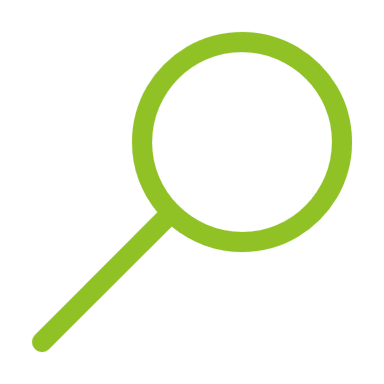 Let’s search job ads
https://www.higheredjobs.com/
DEI Resources
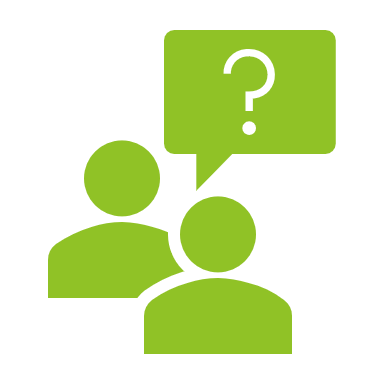 Q&A and Conclusion